Monitoring Wildlife (But Mostly Birds)
Anna Matthews, OPJV Science Coordinator
amatthews@abcbirds.org
Monitoring
It’s Important!
Evaluate success of programs

Identify treatments that are ineffective

Provide evidence to funders of what their money is doing

More agencies, orgs, funders are asking for evidence of success
Thousands of Way to Monitor Wildlife
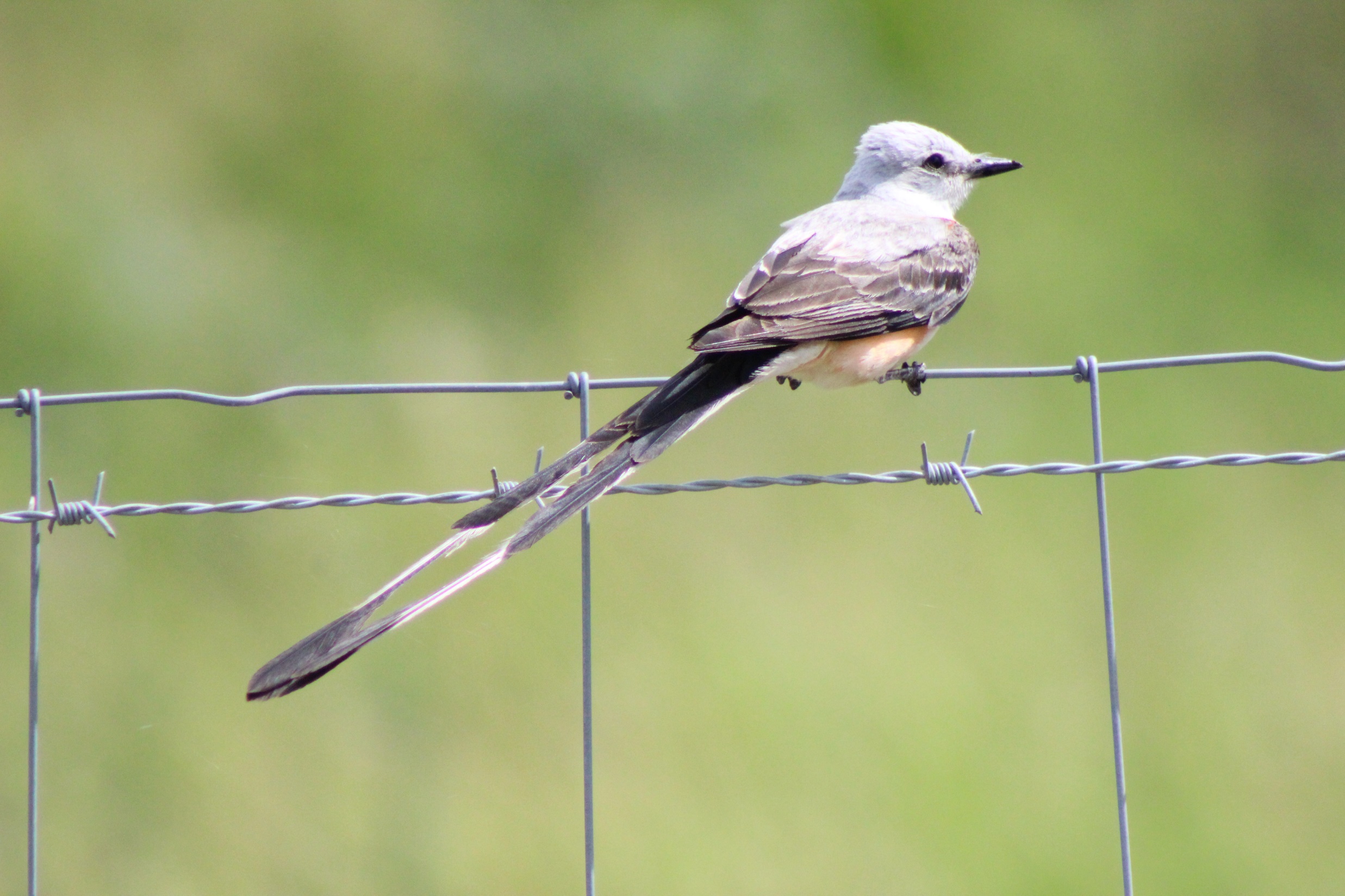 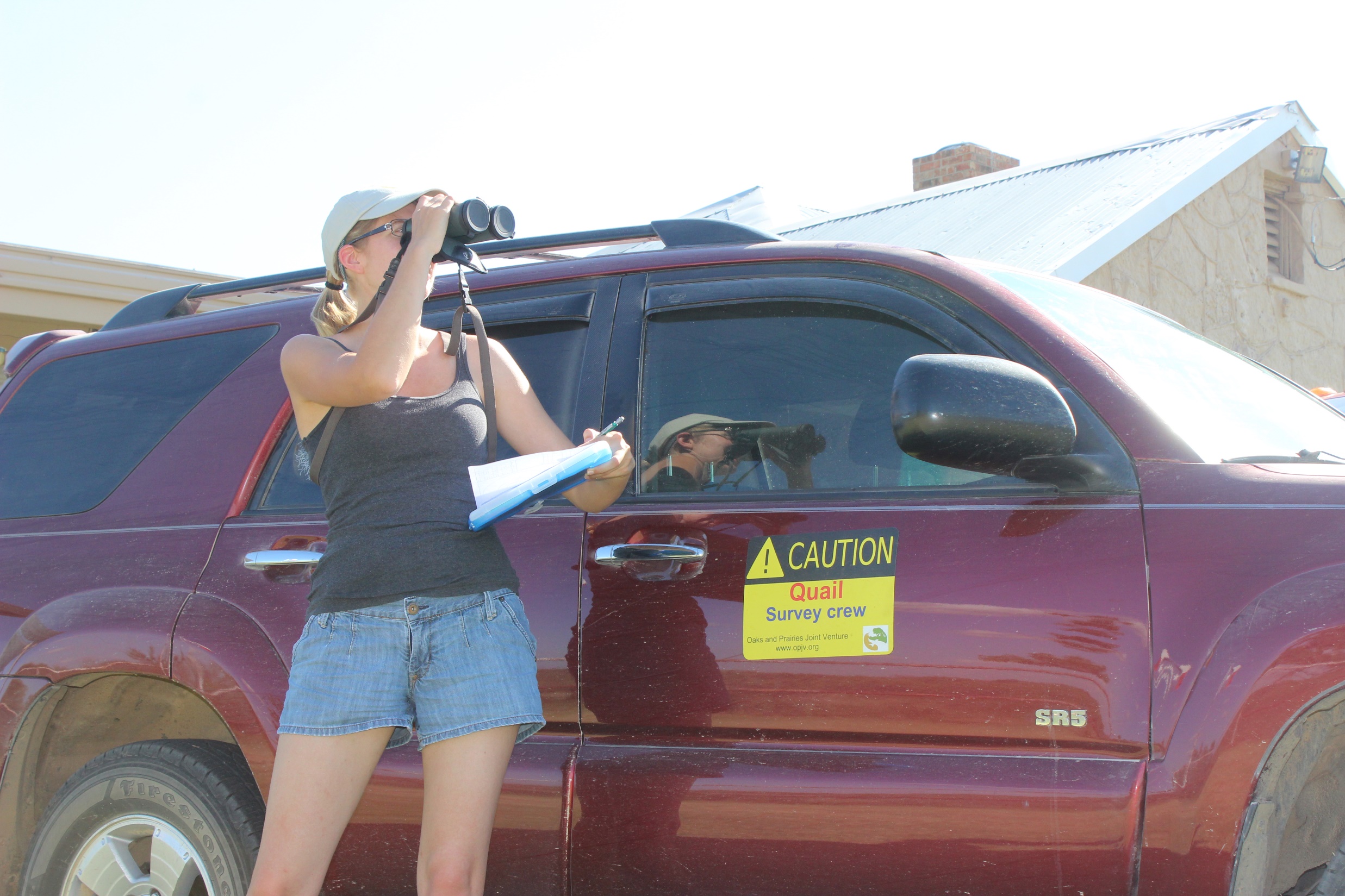 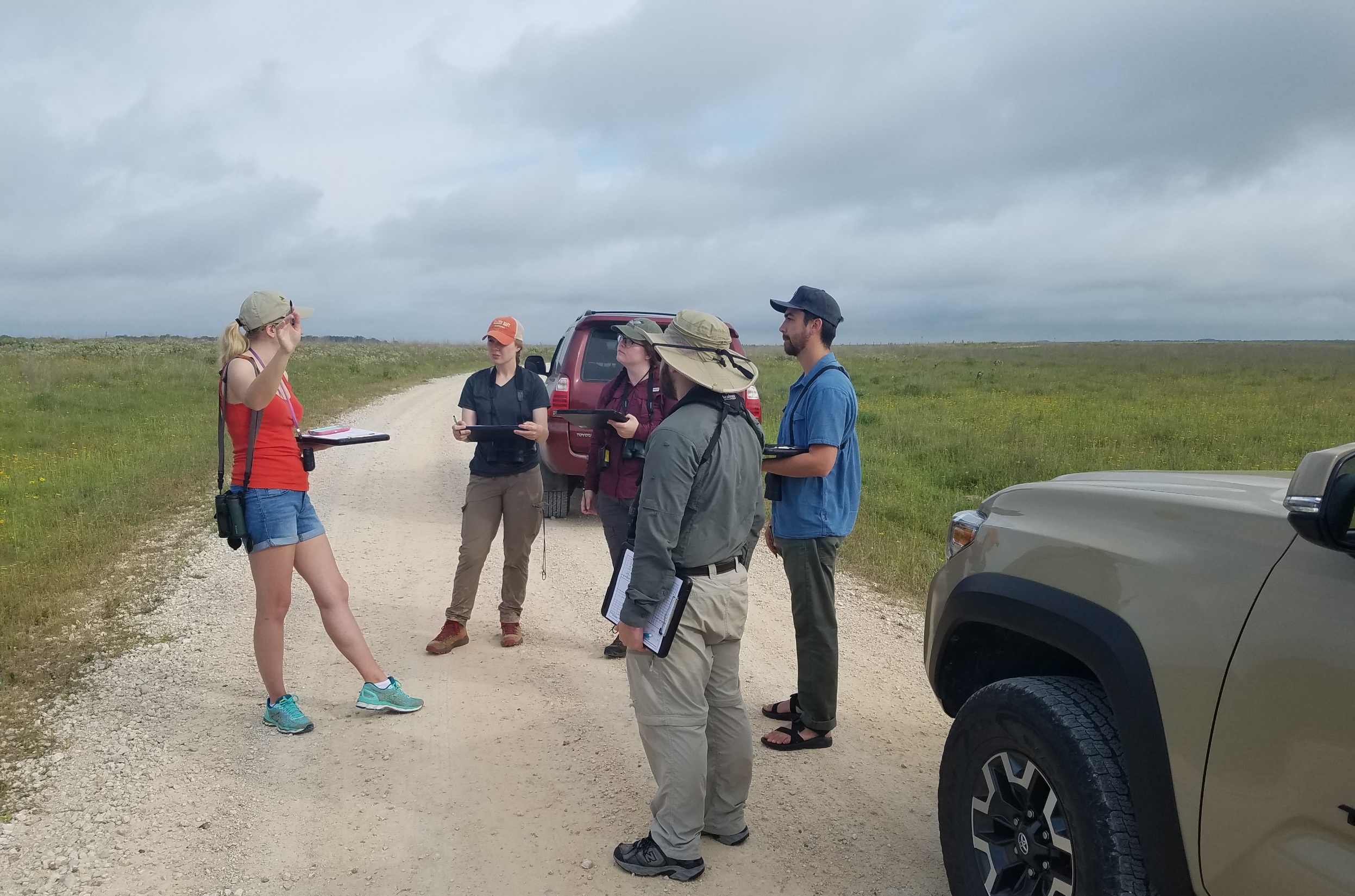 Photo by Sarah Durham
Photo by Sarah Durham
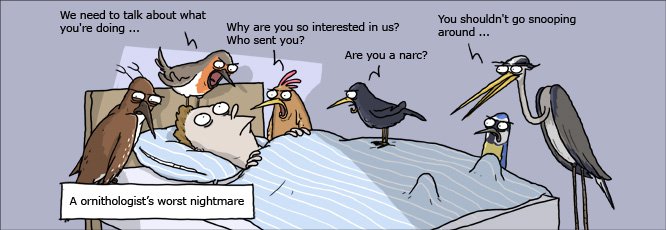 Why Birds?
“Canaries in the coal mine” - great indicator species of habitat that we can easily monitor

Loud and proud in spring – easy to hear and see
Relatively easy to learn to ID 

Can be associated with specific habitat features

Monitoring methods are also mostly non-invasive
We won’t discuss nest monitoring or banding
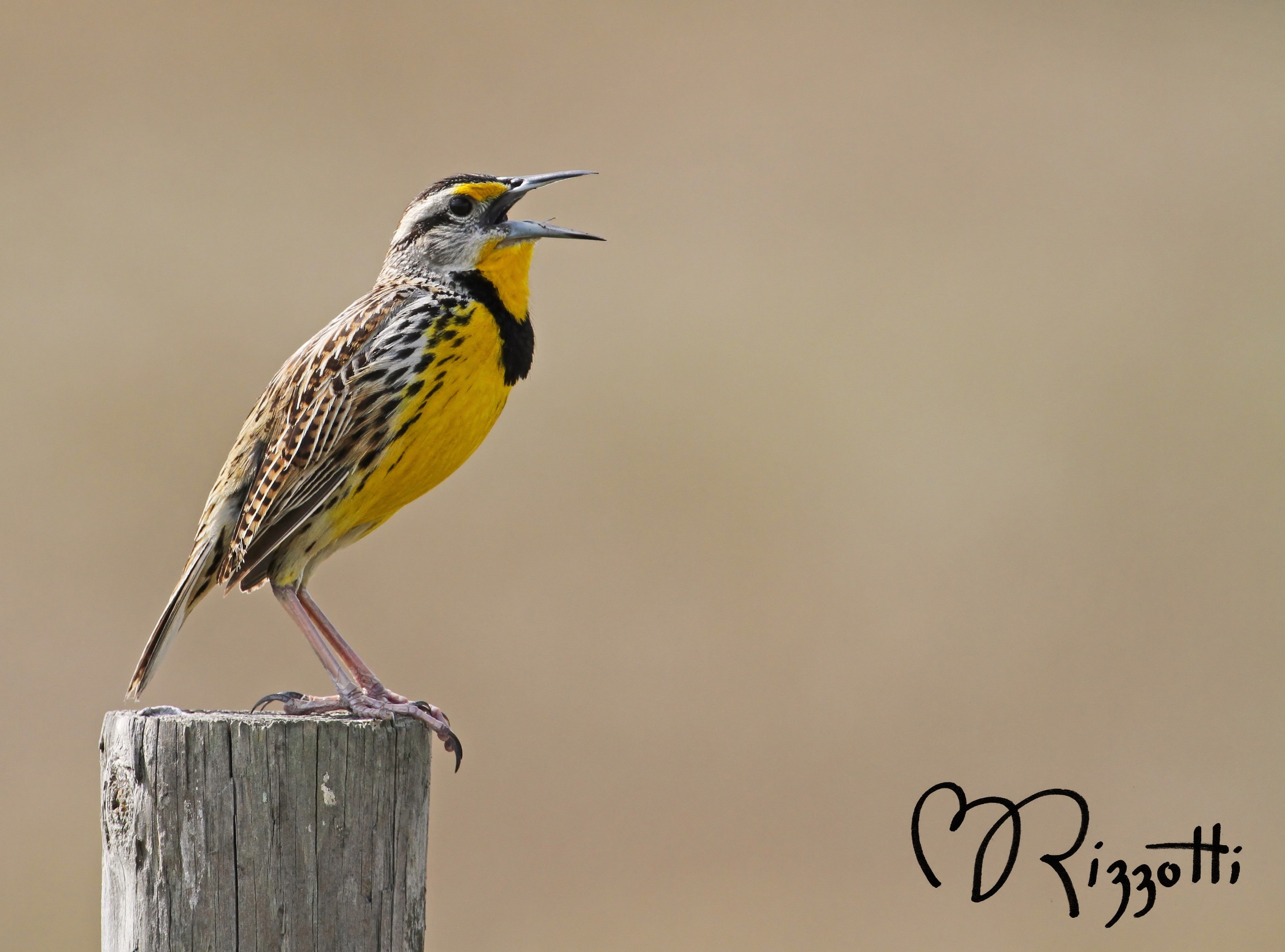 How Do We Monitor?
Simple and Complex Options
Usually can find something out there to tweak to suit your needs. Sometimes simpler is better!

Rule of thumb – Survey in the morning between 30 minutes before sunrise to approximately 10-11 AM
Can flex in the winter a bit more

Almost always, count each bird only once – the first time you detect it.

3 major kinds – Timed-area search, Point Count, and Line Transect
Timed-Area Search
Search a pre-defined area for a set length of time and tally the number of individuals of each species you detect 
EASY, minimal equipment/training
Works on small sites (<250 acres)

Presence/Absence or Rough Abundance (e.g. Rare, Common, …)

Works really well for community science/volunteers
VERY well suited for data collection with eBird
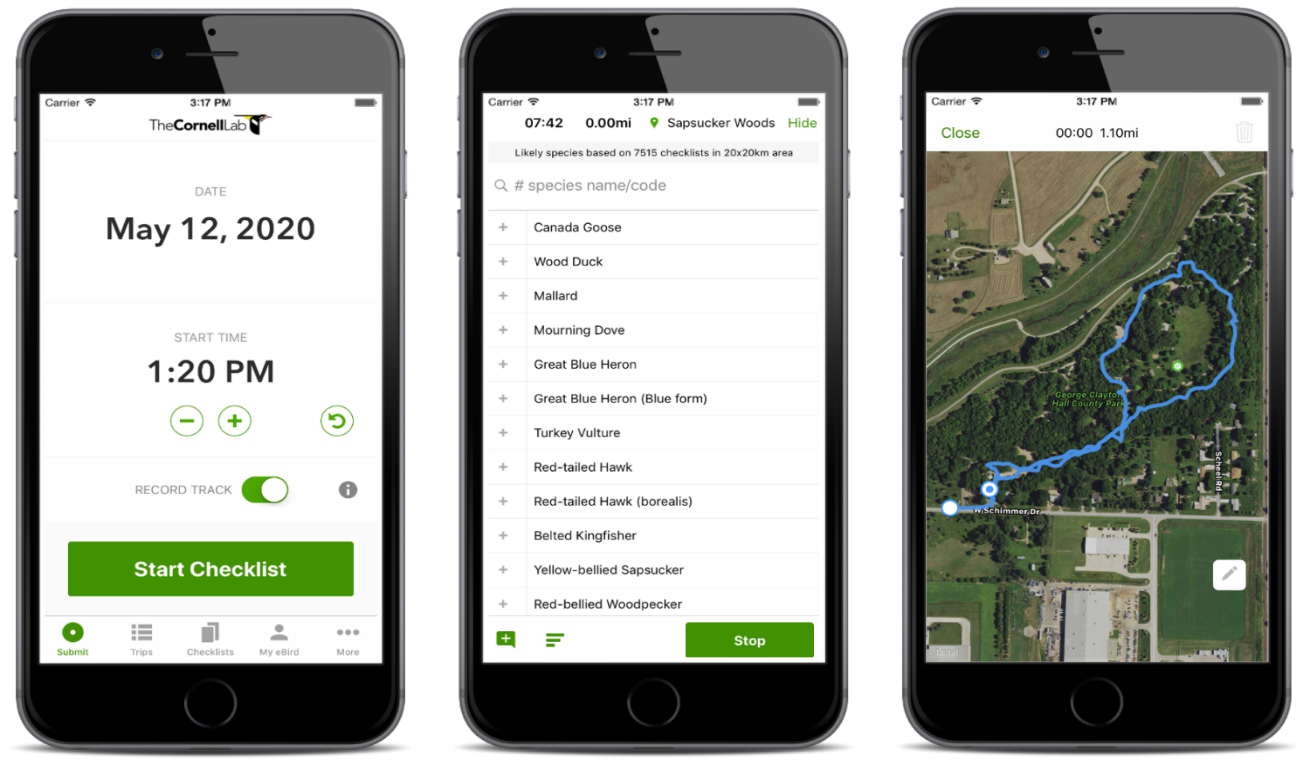 Larger Sites and/or More Funding??
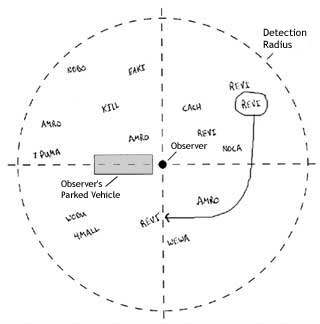 Point Counts
Stand in place for set time and count individuals heard and seen. 

Can obtain a rough index of abundance and change over time
If you collect distance estimates for each bird – estimate detection probability and obtain corrected abundance estimates
Well suited for estimating abundance at a particular site
Allows you to link birds to specific habitat composition in the area of the point count circle
VERY COMMON

Requires more equipment and more training.
Designing points can be difficult sometimes
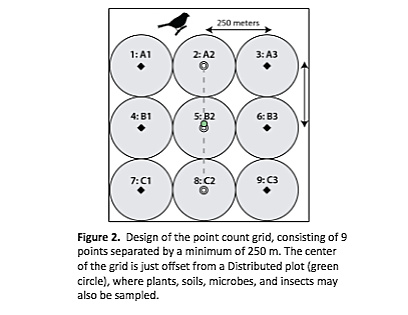 [Speaker Notes: Three possibilities for positioning point counts or beginnings of transects. a. along existing roads or paths; b. entirely random or c. stratified random (after Bibby et al., 1998). (https://www.researchgate.net/publication/240614355_Tips_for_bird_surveys_and_censuses_in_countries_without_existing_monitoring_schemes)
https://www.pwrc.usgs.gov/bbs/participate/training/15.html
(https://blogs.massaudubon.org/distractiondisplays/americas-biggest-ecological-monitoring-project/)]
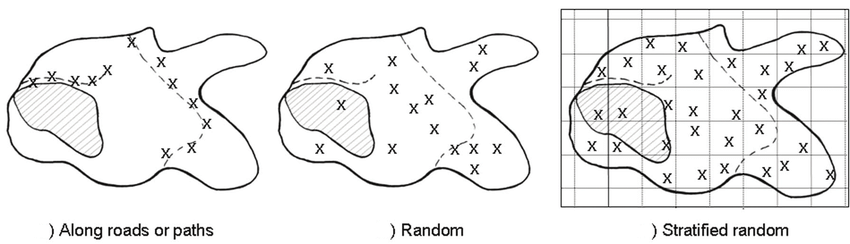 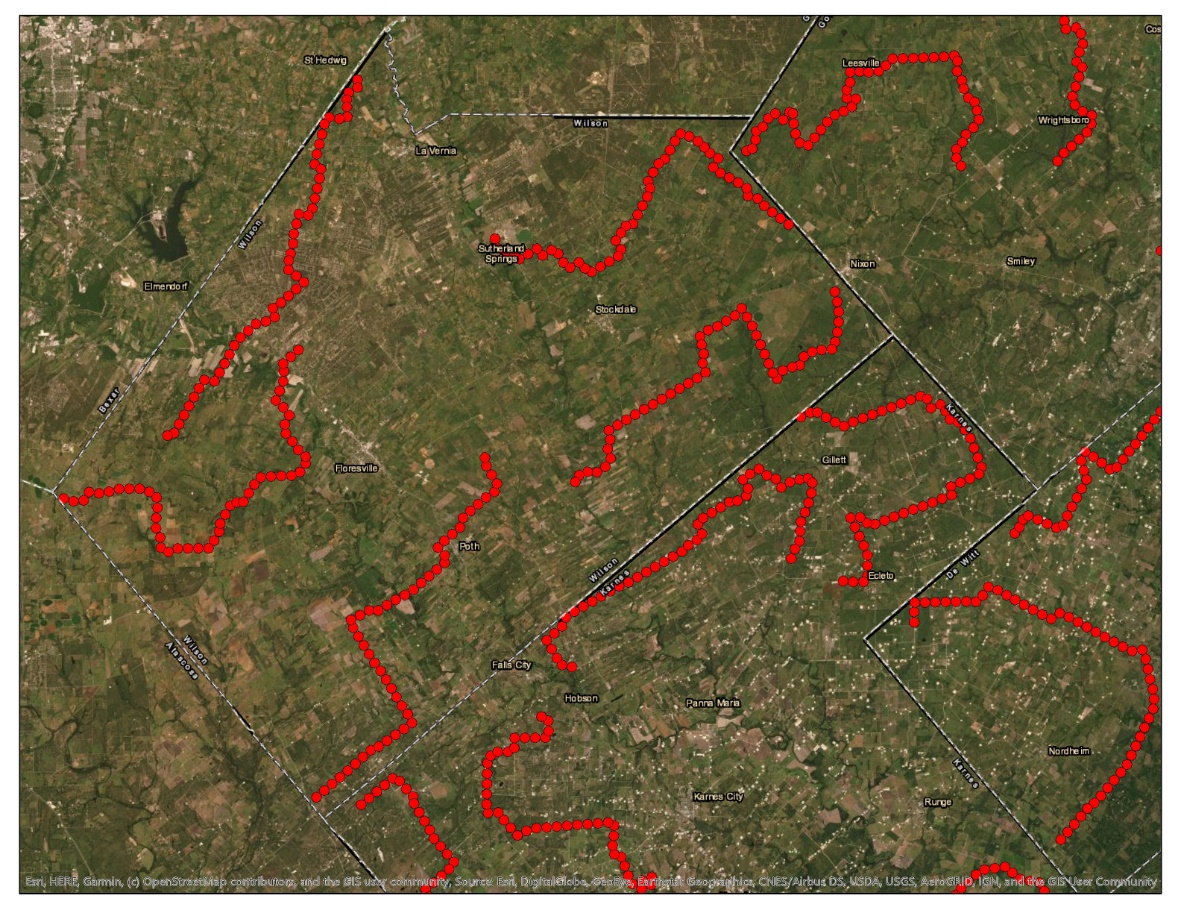 [Speaker Notes: Three possibilities for positioning point counts or beginnings of transects. a. along existing roads or paths; b. entirely random or c. stratified random (after Bibby et al., 1998). (https://www.researchgate.net/publication/240614355_Tips_for_bird_surveys_and_censuses_in_countries_without_existing_monitoring_schemes)
https://www.pwrc.usgs.gov/bbs/participate/training/15.html
(https://blogs.massaudubon.org/distractiondisplays/americas-biggest-ecological-monitoring-project/)]
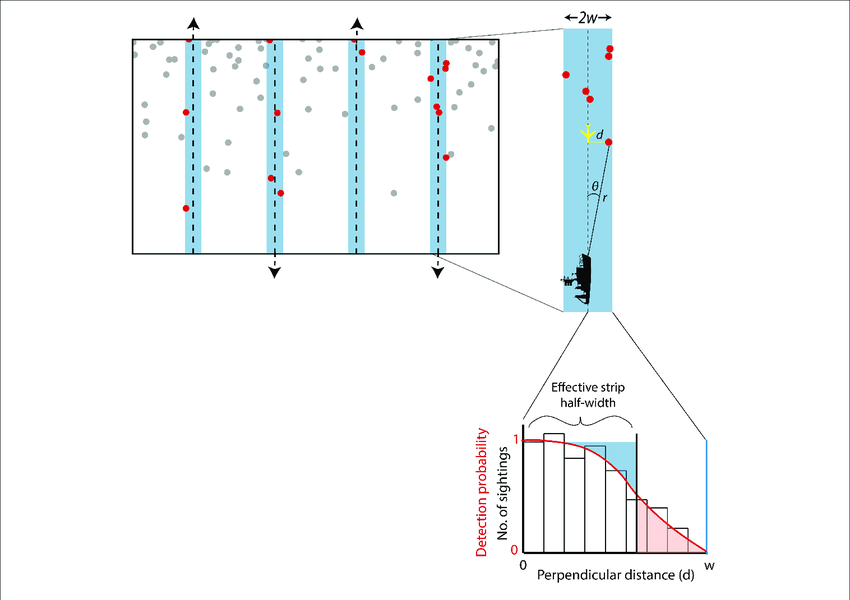 Line Transects
Walk a line and count record individuals seen and heard
Estimate the perpendicular distance to each bird detected 

Potentially detect more species/individuals due to covering more area and by flushing individuals that otherwise would have gone un-detected. 

Don’t get as many replicates 
Can’t tie directly to habitat like you can with point counts
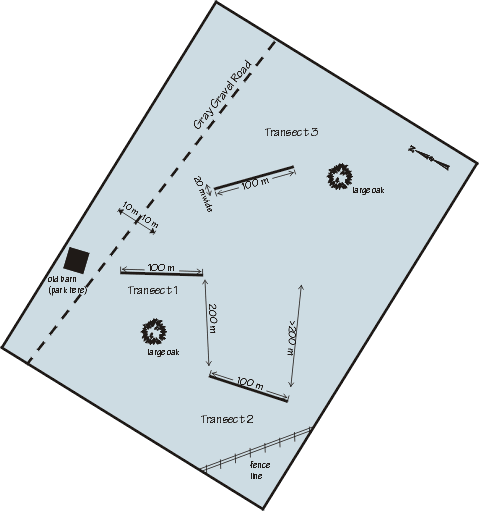 Check out TPWD’s Project Prairie Bird!
[Speaker Notes: (https://www.researchgate.net/publication/354873694_Estimating_the_Abundance_of_Marine_Mammal_Populations)]
Winter Is Coming!... Eventually
Winter Birds
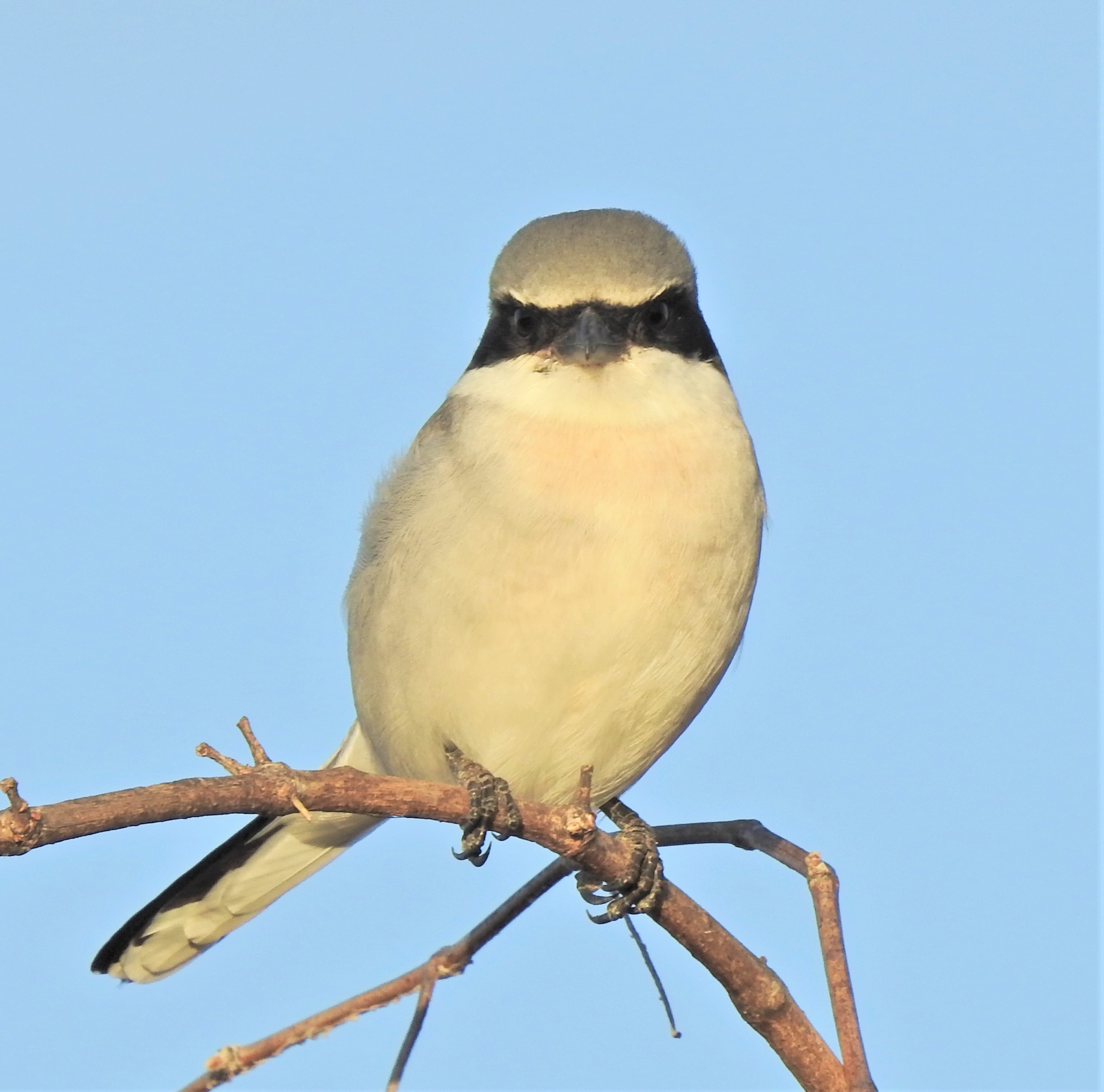 Super important in coastal grasslands!!
Big knowledge gap

Winter ID is much more difficult. Don’t sing – rely on chips and visual ID

Can use many of same methods as done in spring (except point counts for anything but a few species)
Timed-area search and transects will flush birds for visual ID
Photo by Craig Hensley
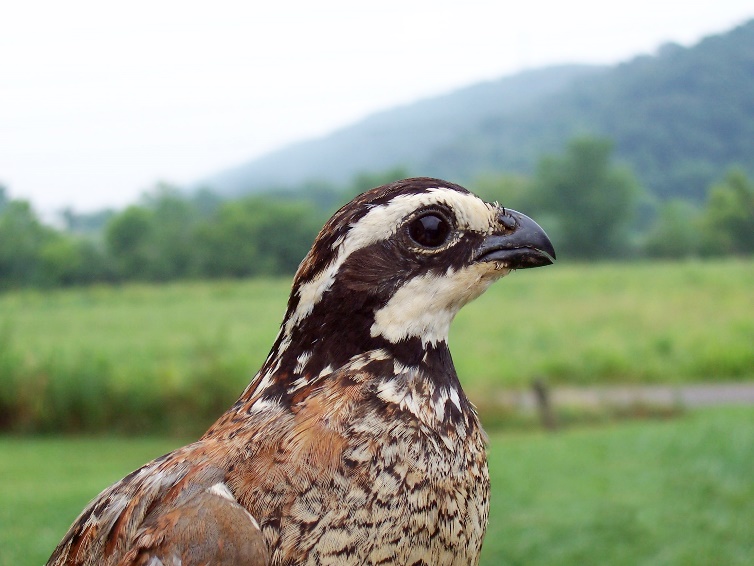 Focal Species
You don’t have to know them all!

Programs may have specific birds they target
Birds can be associated with different habitat components
Eastern Meadowlark, Northern Bobwhite, Painted Bunting

Partner organizations may have lists you can use as well
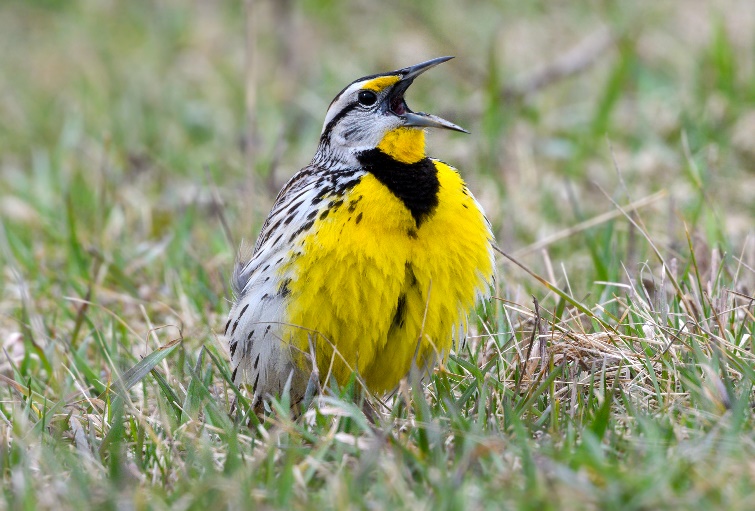 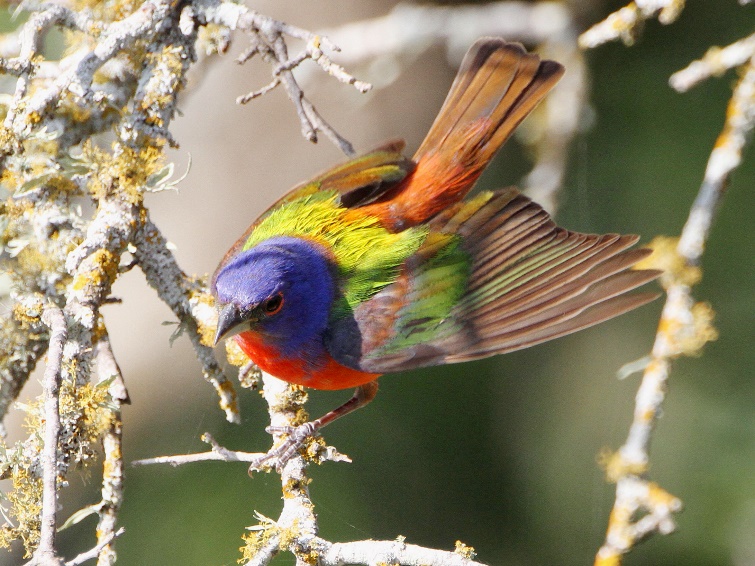 Monitoring Treatments
Ideal
Spring/Winter before treatment
Spring/Winter after treatment
Every 3-5 years after that

Before treatment – very difficult to do
Alternatives
Nearby pasture that could serve as control
“Good example” grassland in the area that could serve as point of comparison
What is the OPJV Doing?
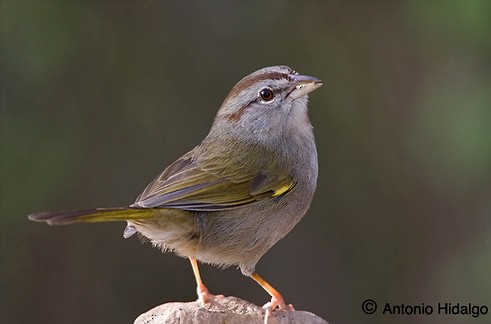 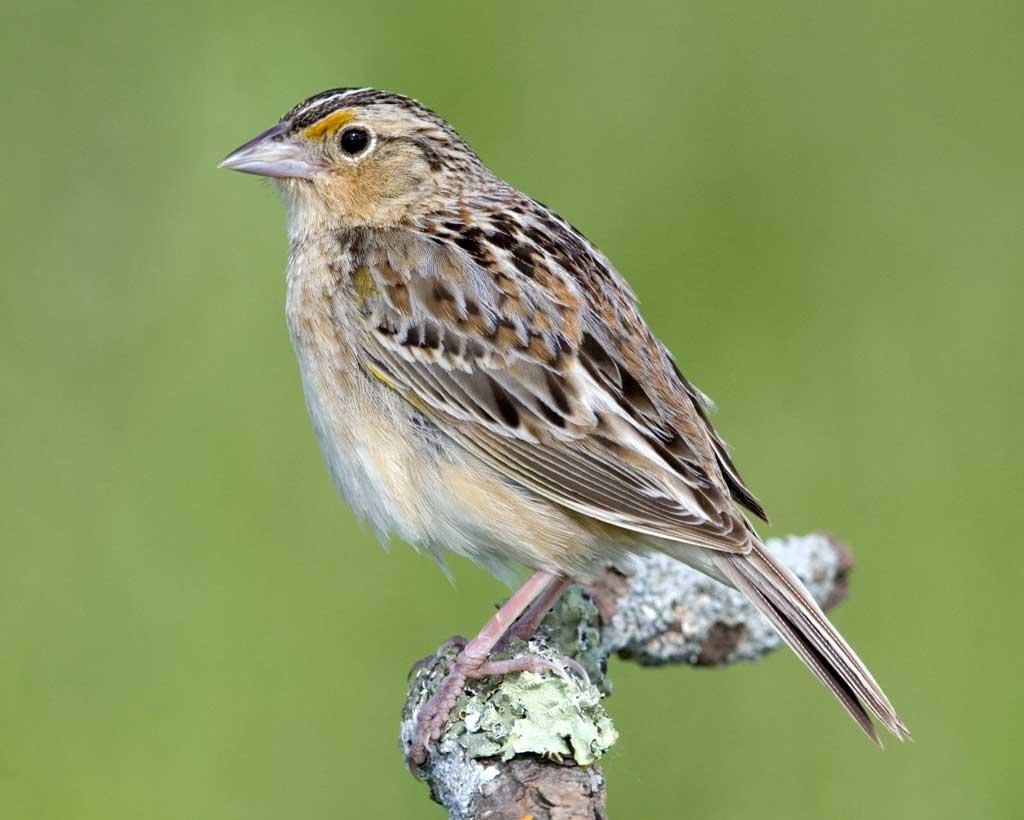 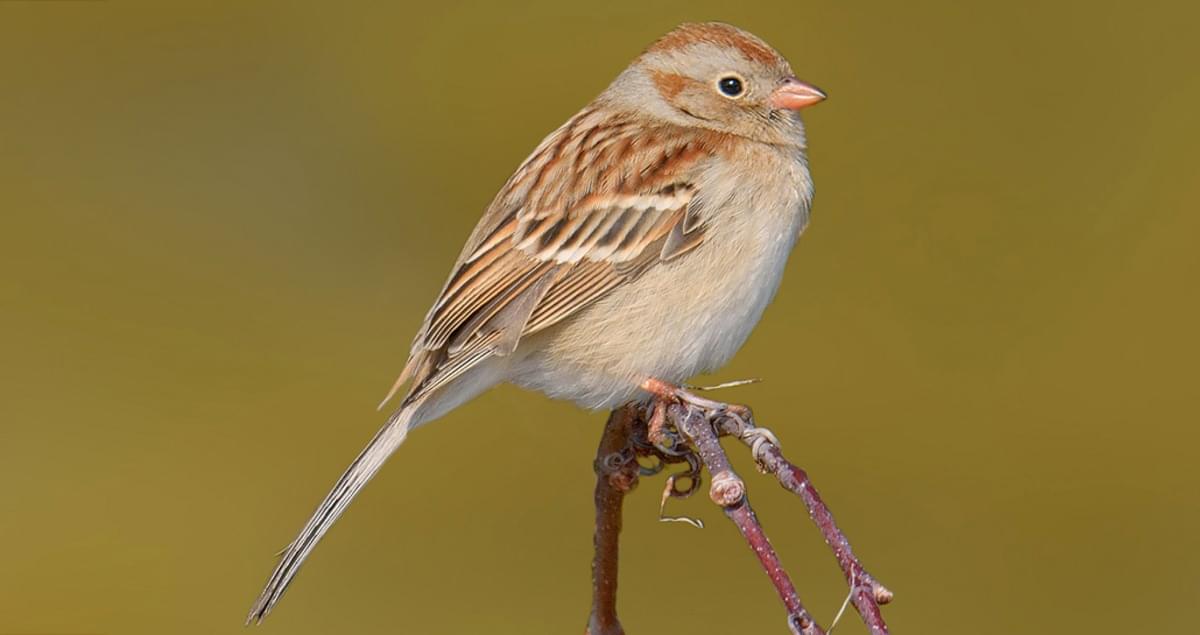 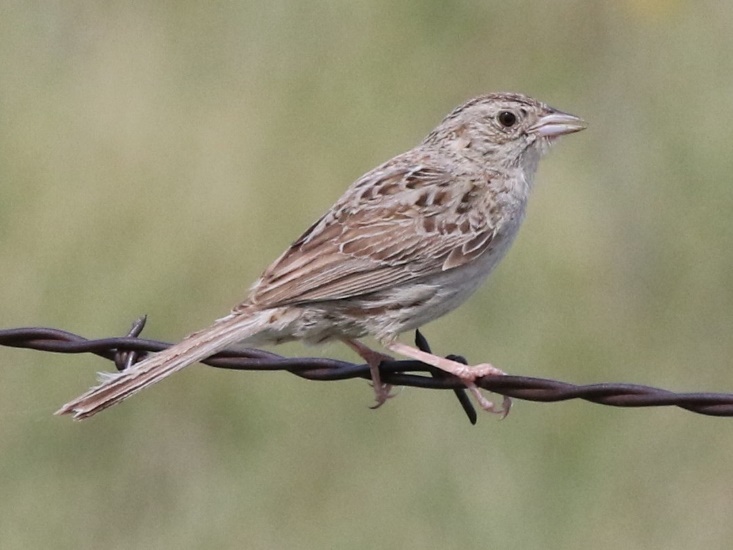 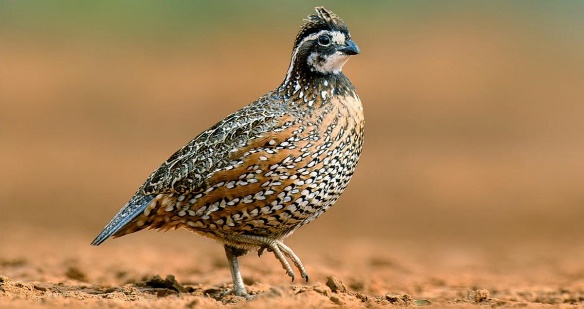 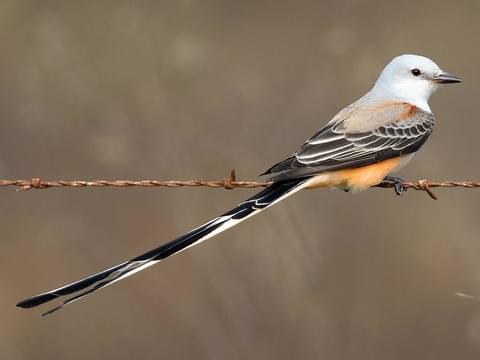 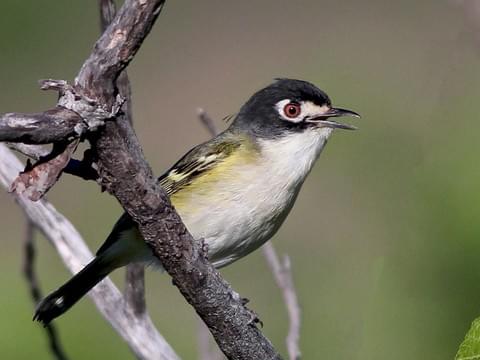 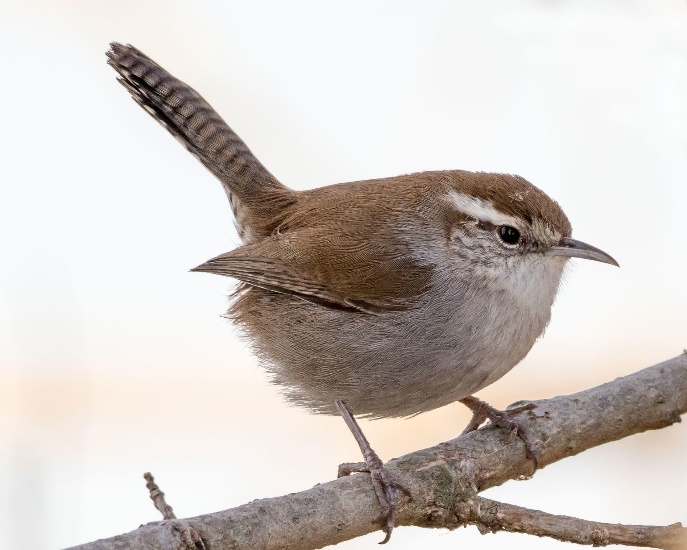 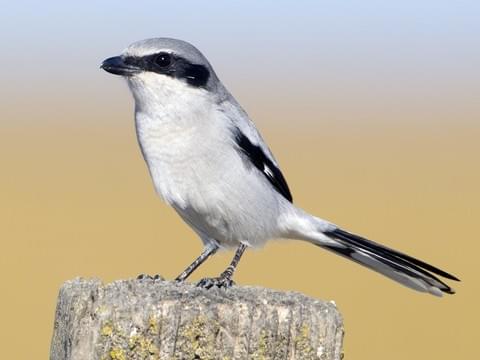 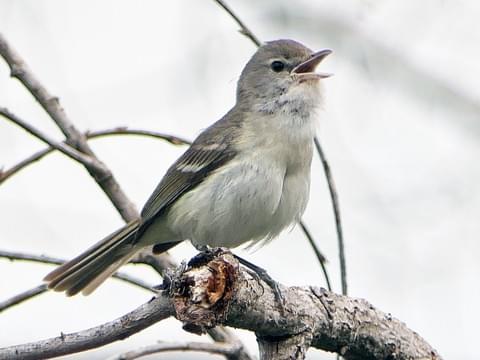 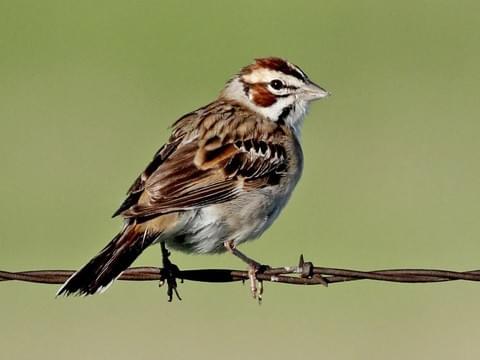 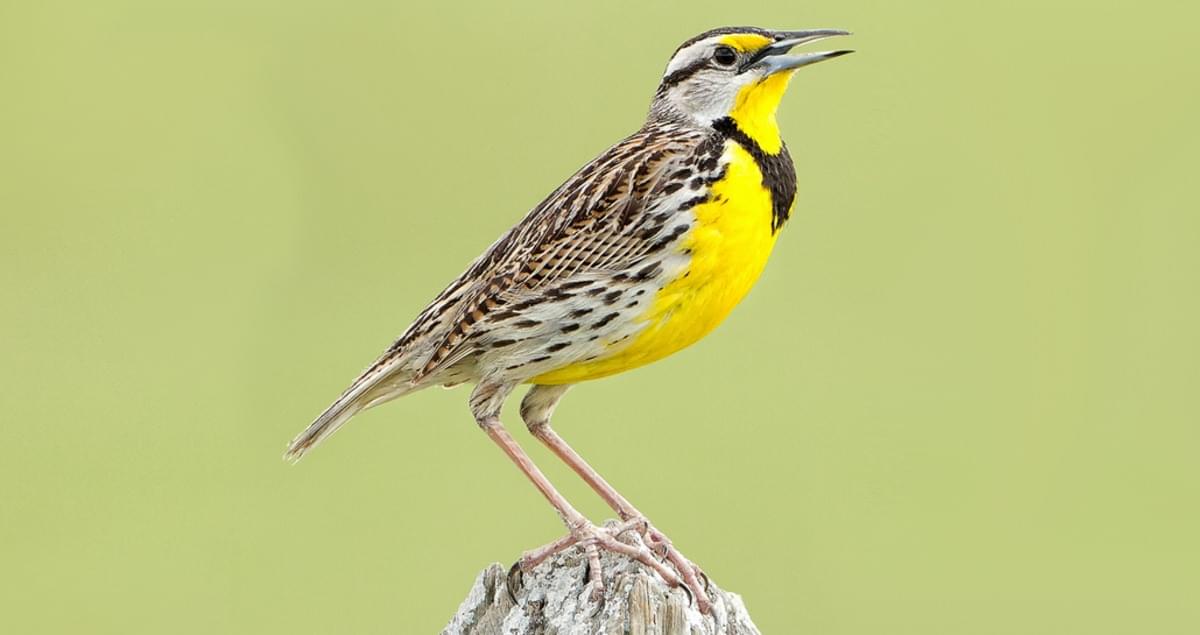 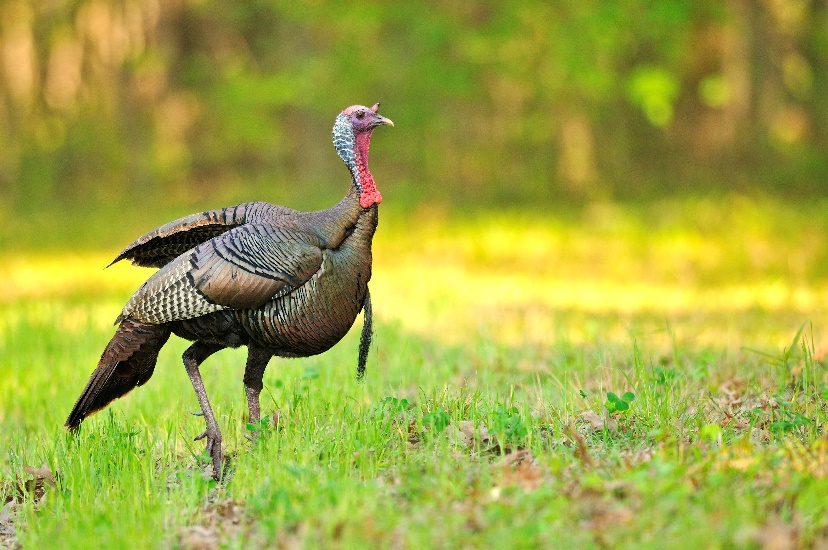 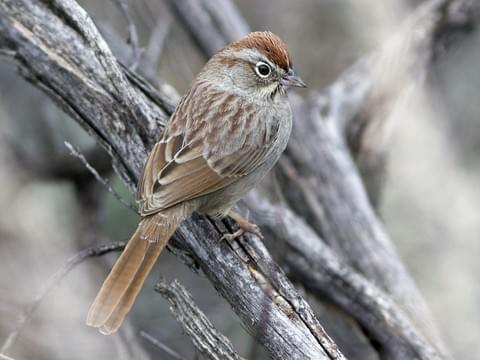 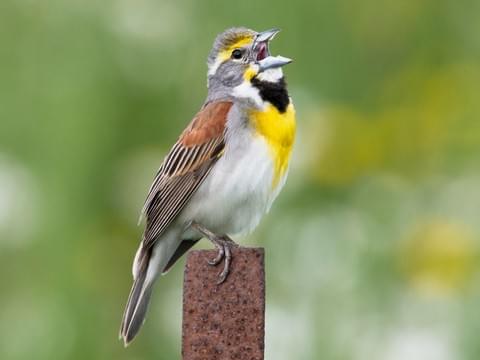 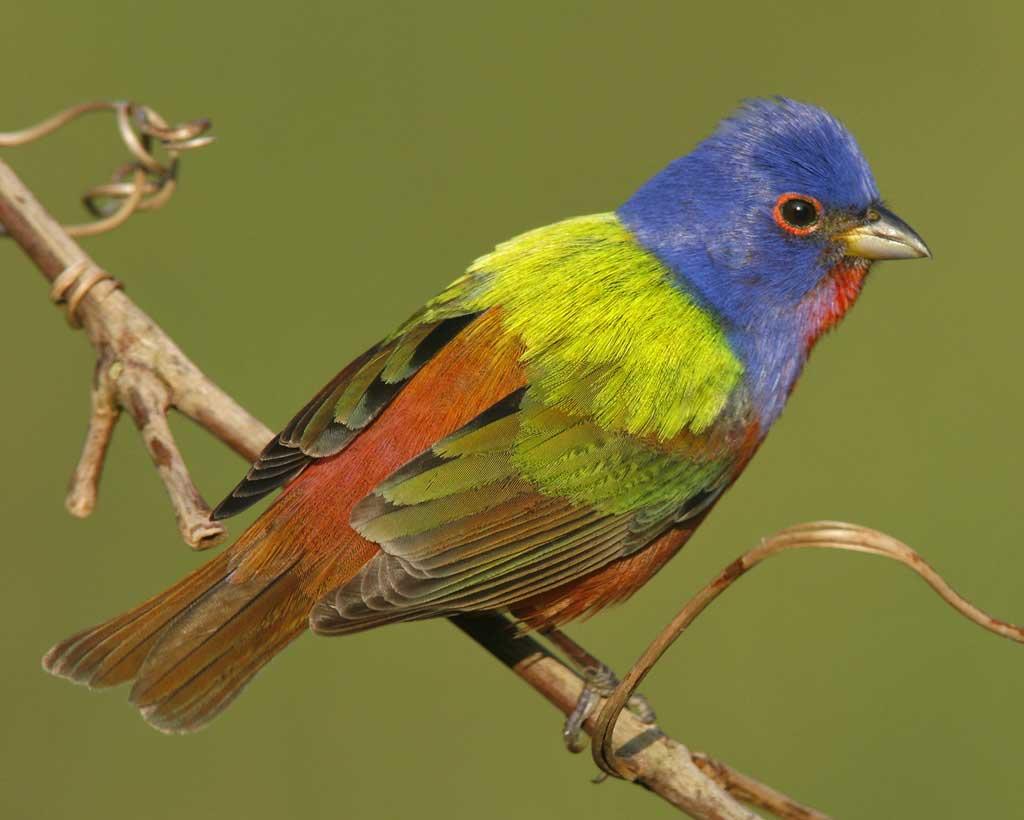 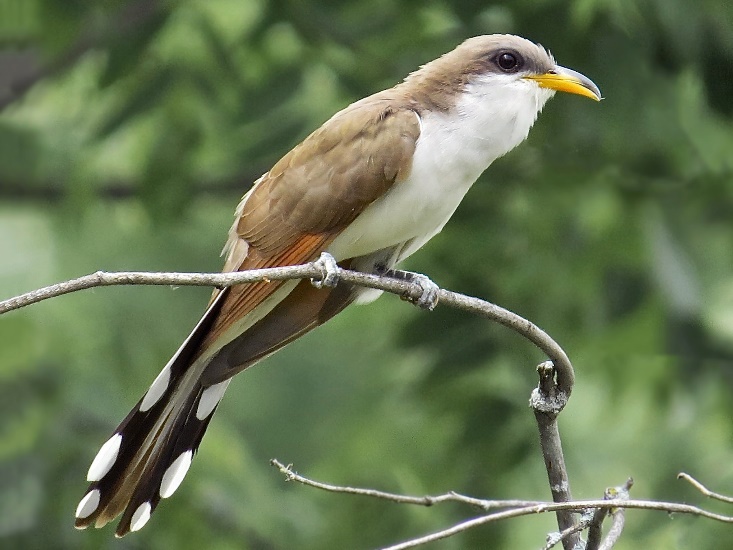 [Speaker Notes: And remember that we’ll be focusing on grassland birds today]
Landscape-level Monitoring
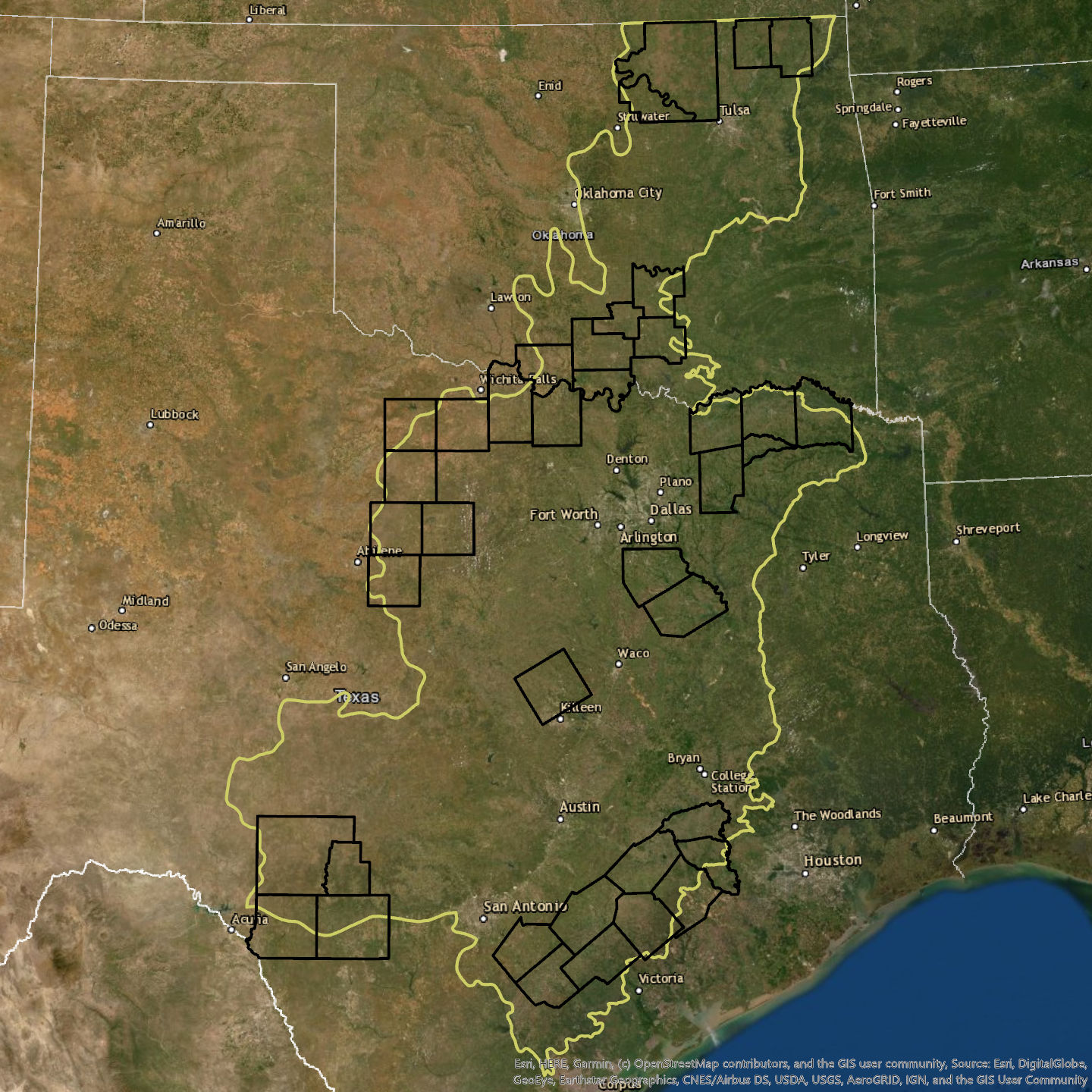 Grassland Restoration Incentive Program
Survey counties where we implement program
Breeding Bird Survey-style point counts
2013-2021
Track changes over time at a county level
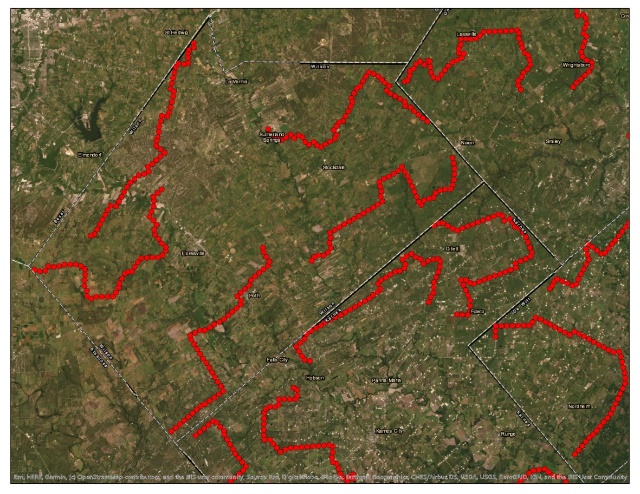 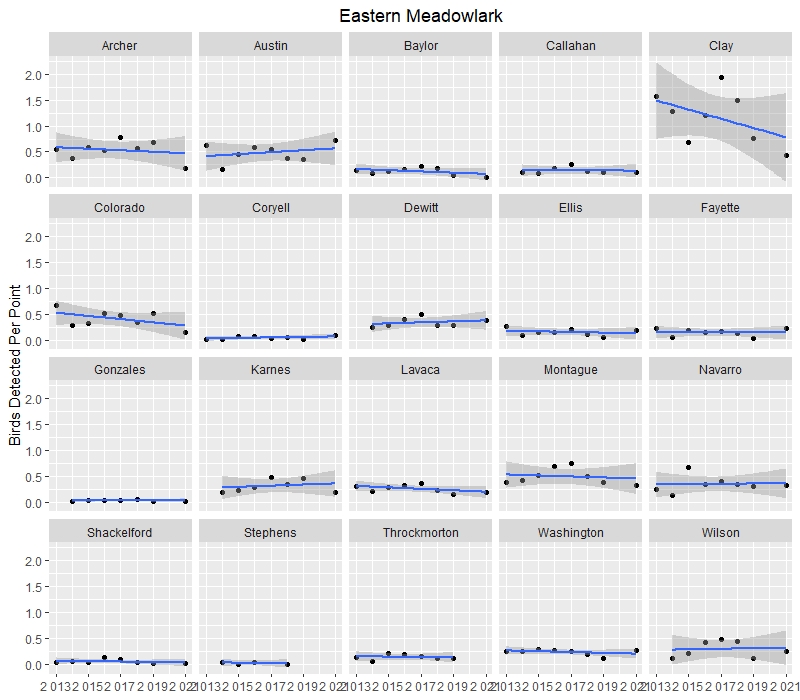 TX
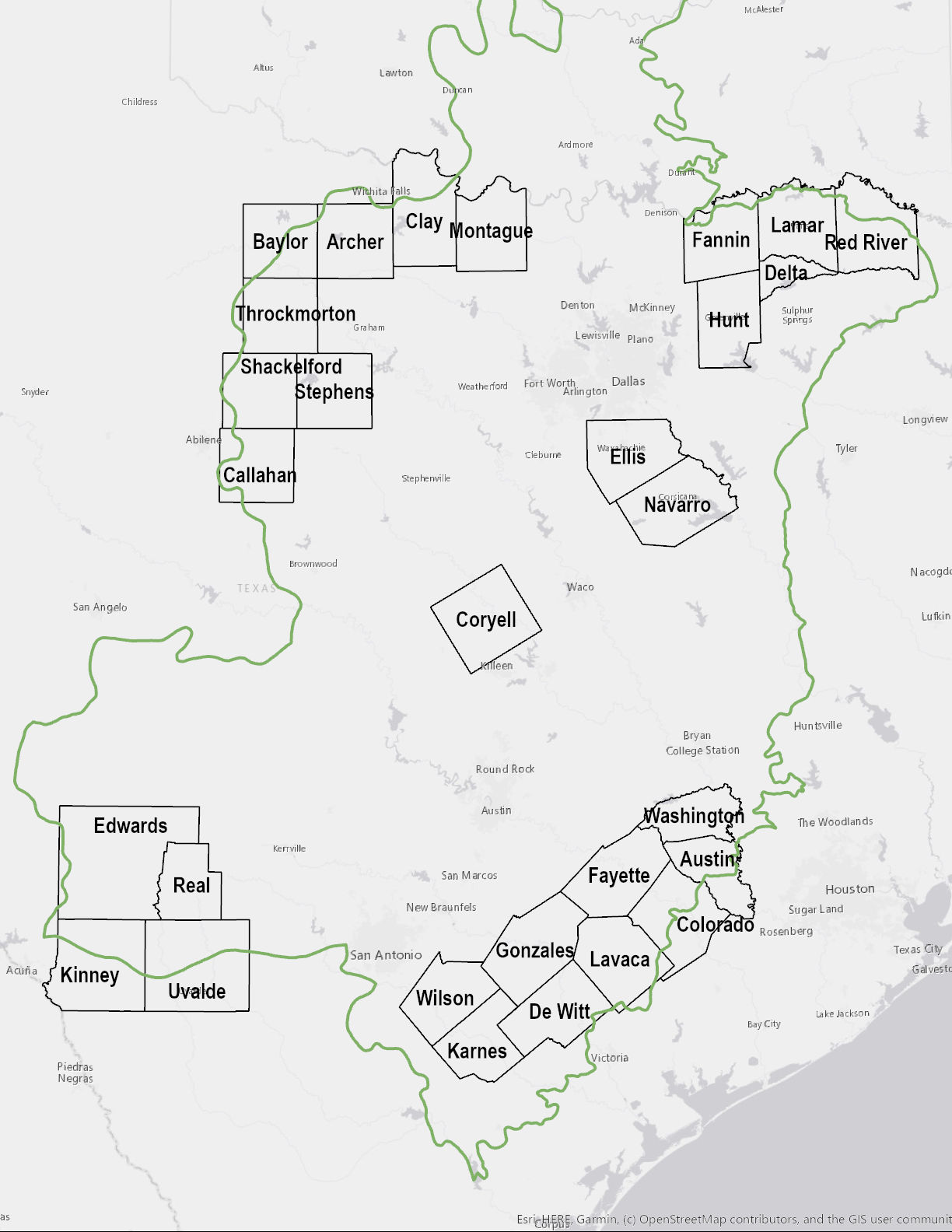 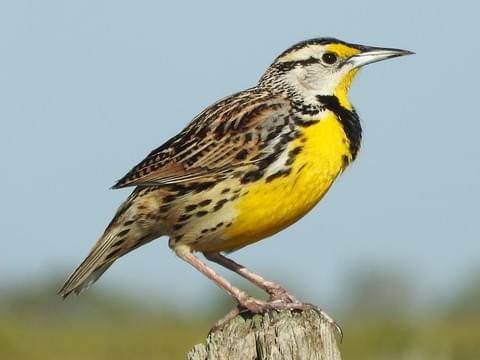 Abundance/Distribution Modeling
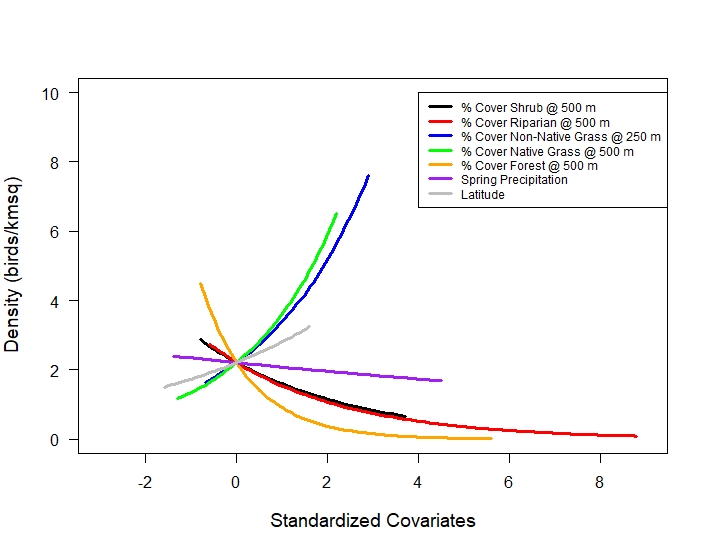 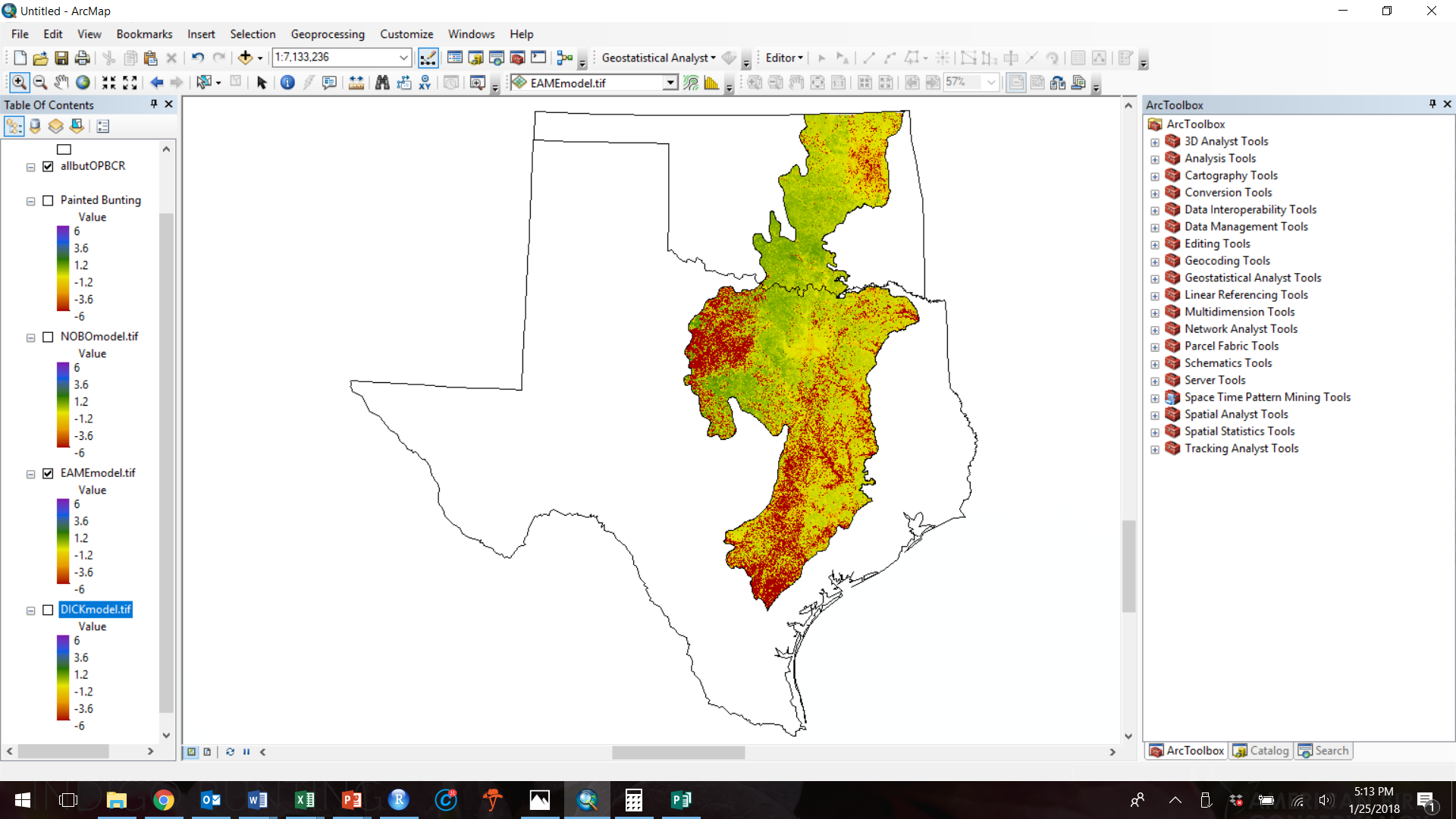 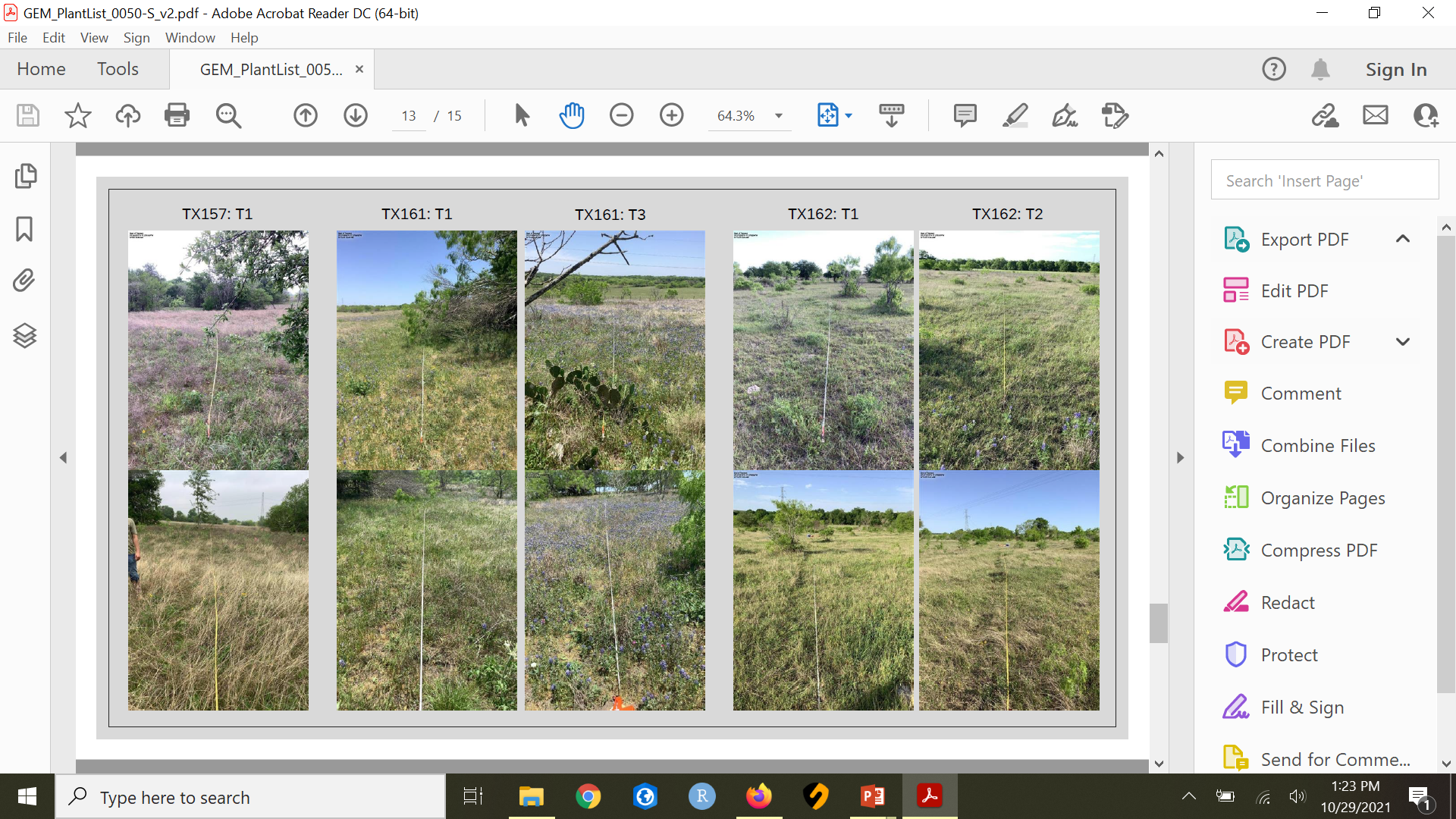 Site-Level Monitoring
Developing a monitoring program for the site-level – directly monitor GRIP projects
Vegetation Monitoring
Bird Monitoring
Gridded point counts on larger properties, random points on smaller properties
Borrowed Bird Conservancy of the Rockies protocol – don’t re-invent the wheel!
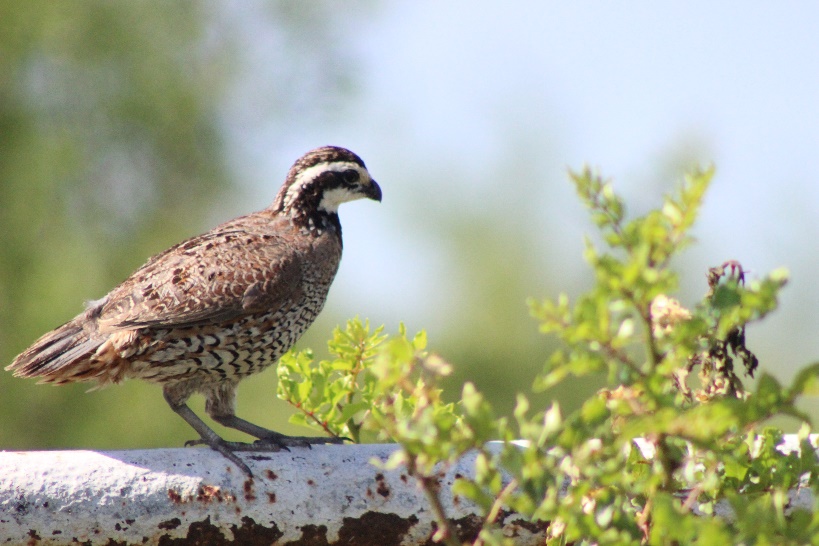 Photo by Sarah Durham
Other Monitoring
Pollinators
Herps/Amphibians
Houston Toads!
Bats
White-tail
Many More

Don’t forget about ARUs and camera traps!
And People Too!
Human Dimensions
How do people fit into your habitat management story?

What birds do your landowners/visitors care about? What charismatic/game species might get them engaged?
Opportunities to use monitoring for engagement?
What are their thoughts about your work?
If you change how you work based on results, does that increase engagement?
Thank you!
Anna Matthews
amatthews@abcbirds.org